Deutschland
Unsere Heimat
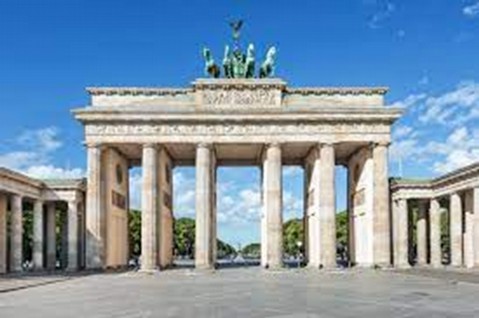 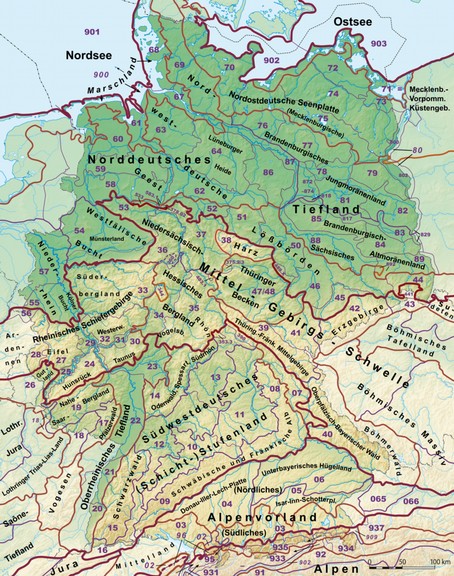 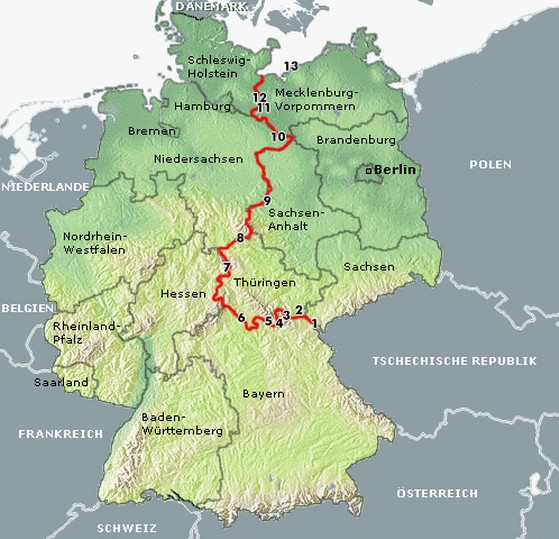 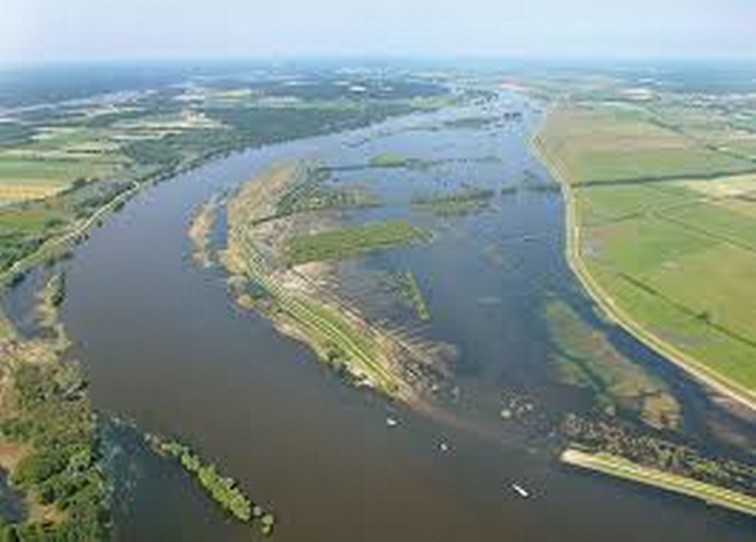 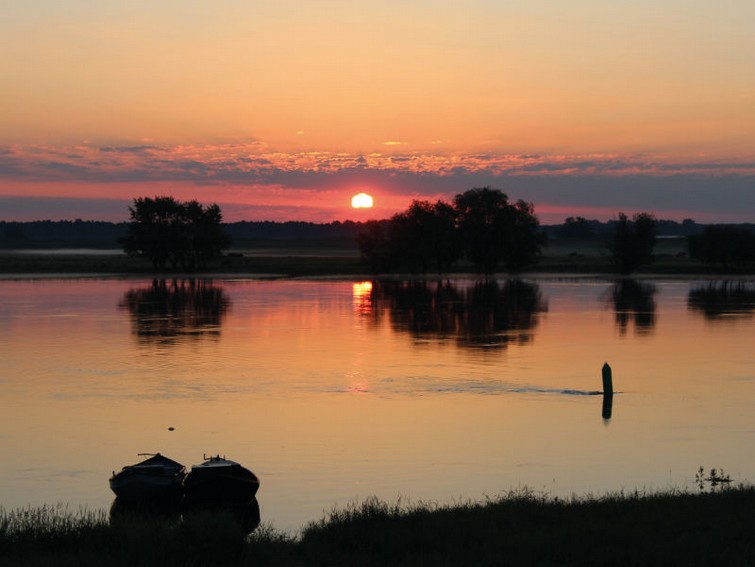 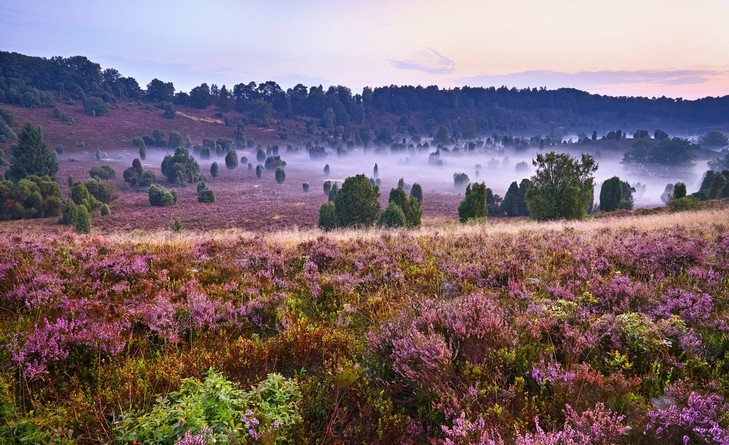 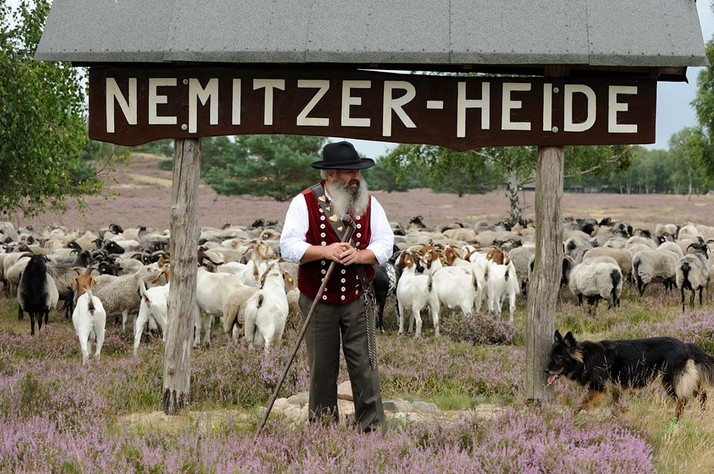 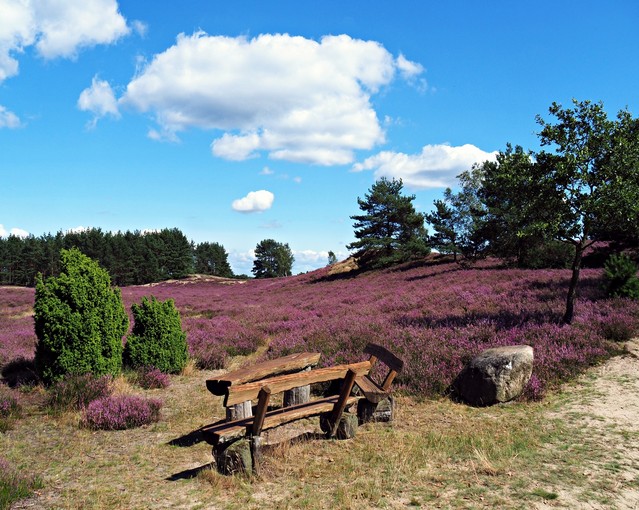 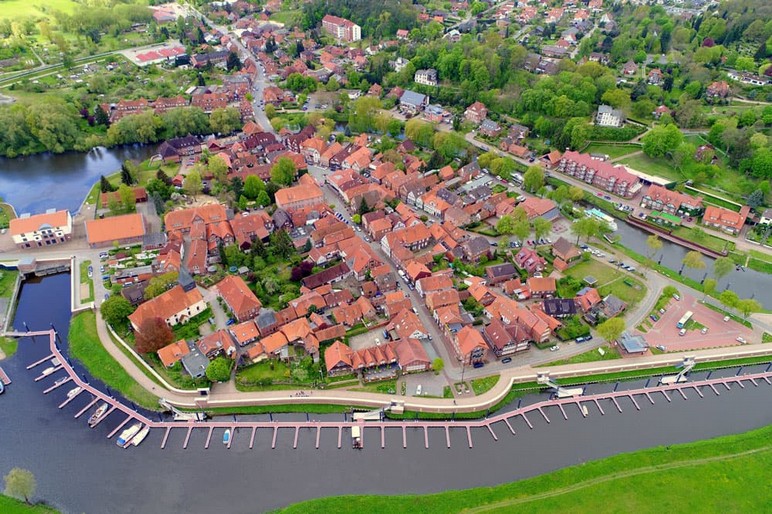 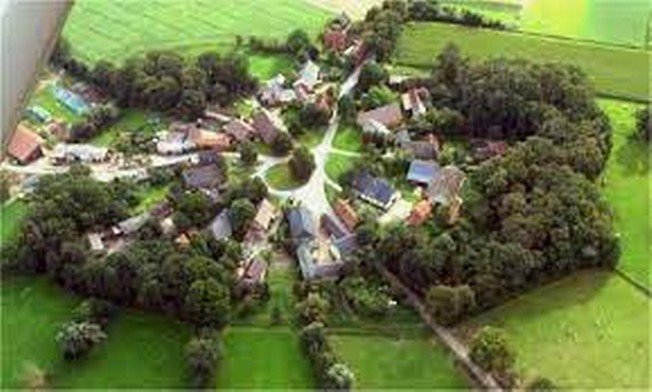 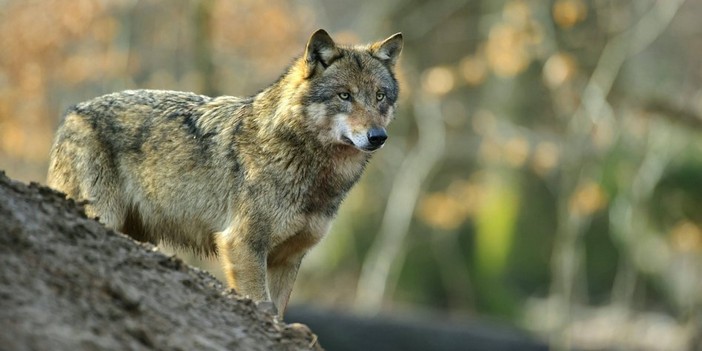 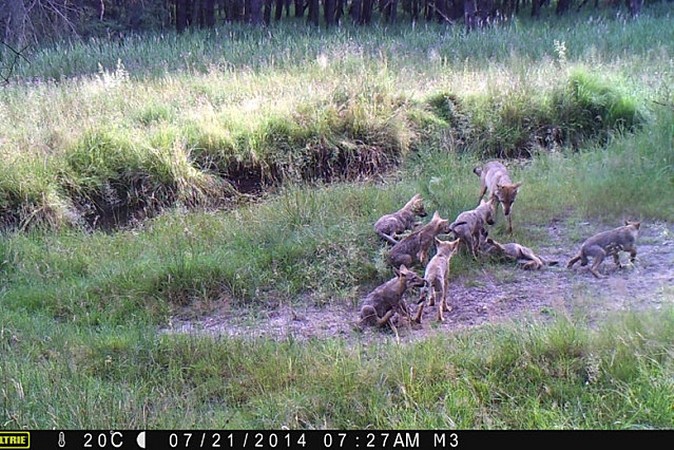 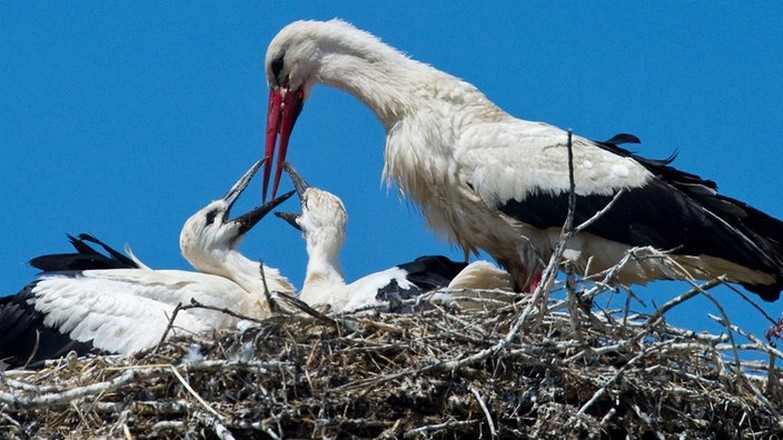 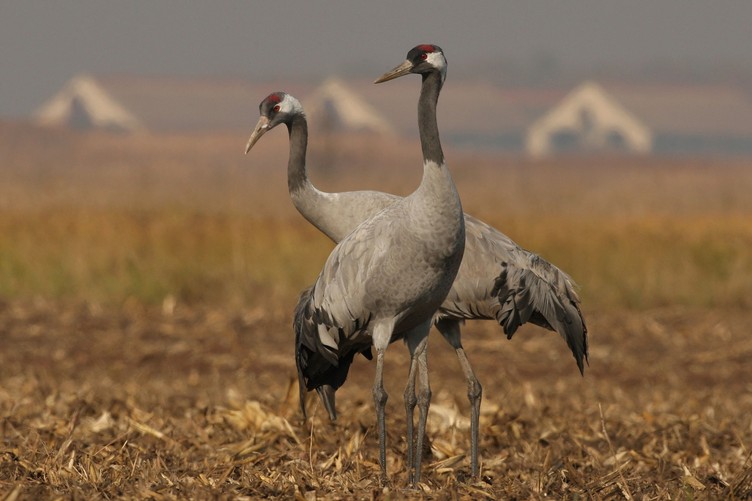 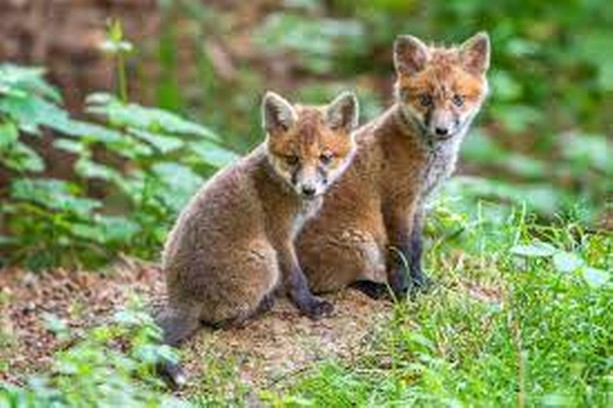 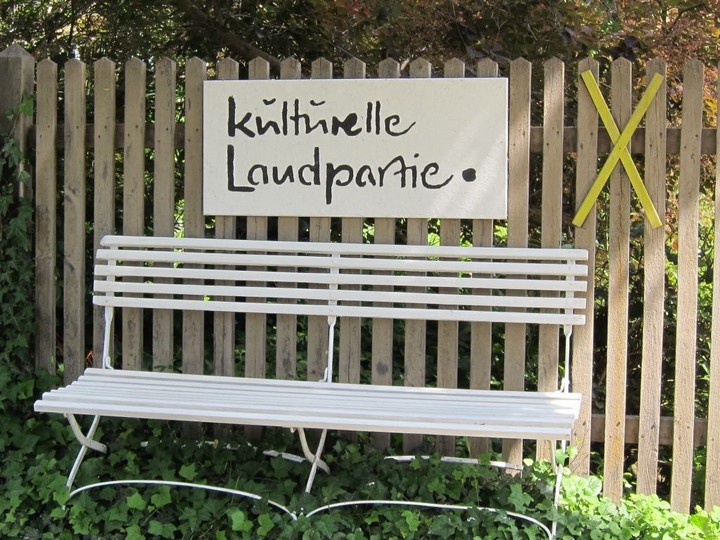 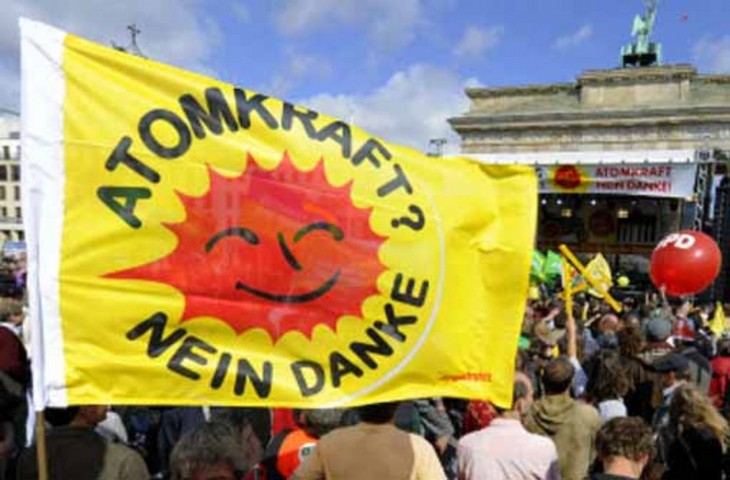 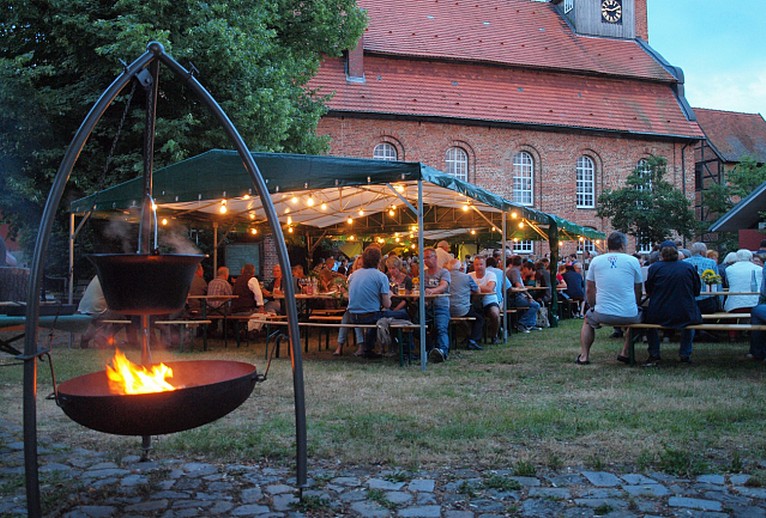 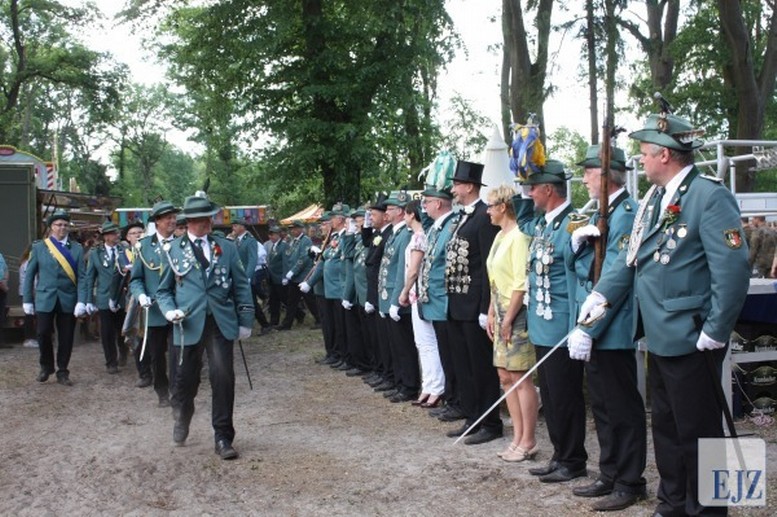 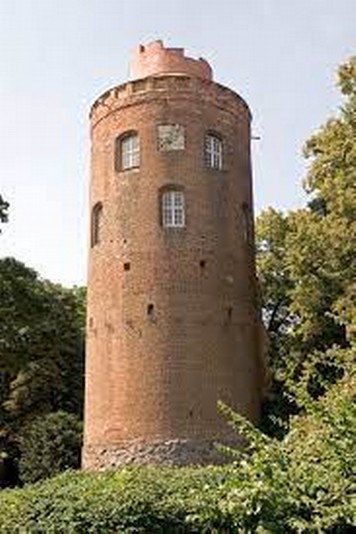 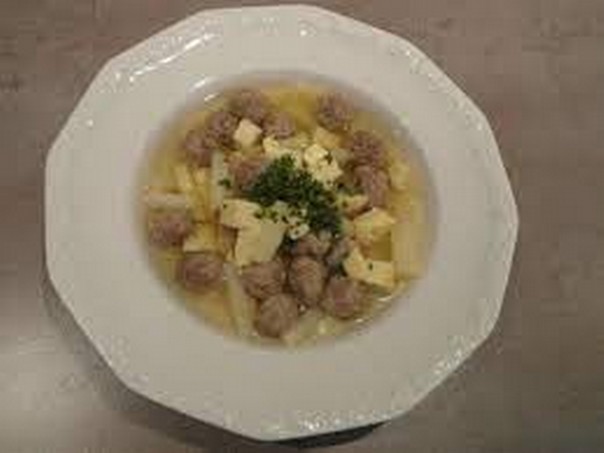 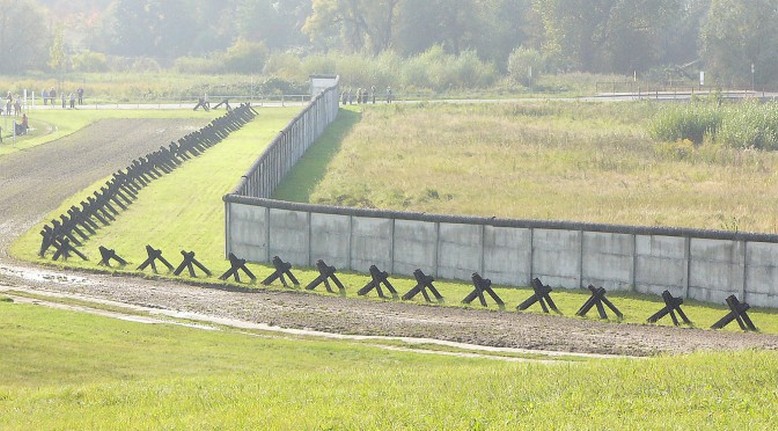 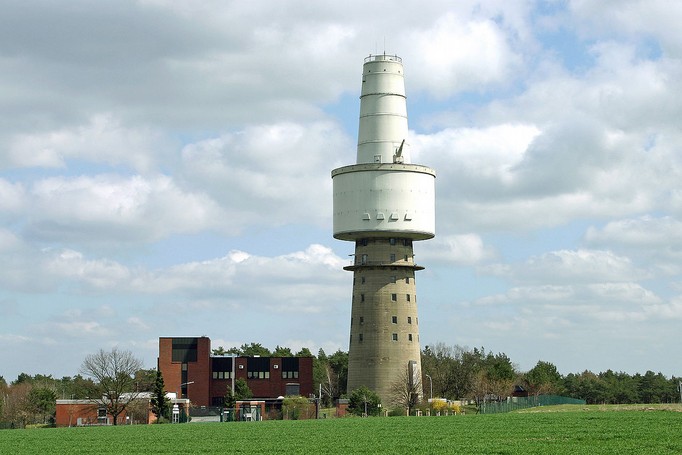 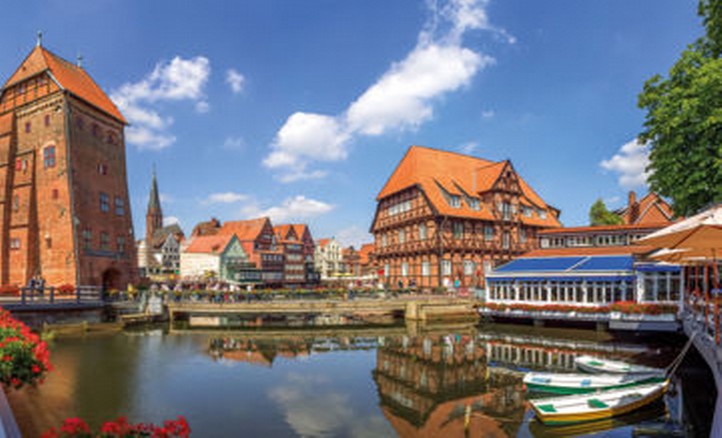 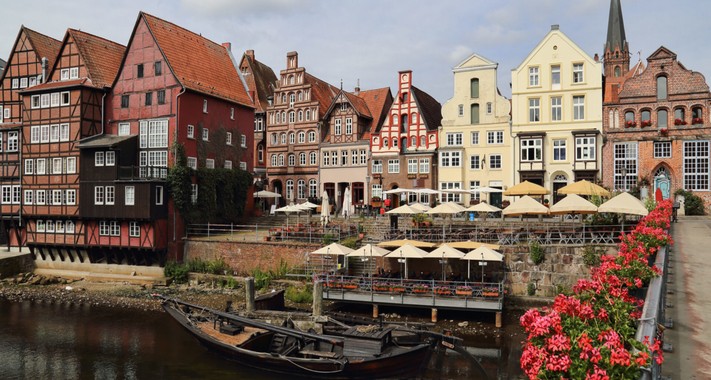 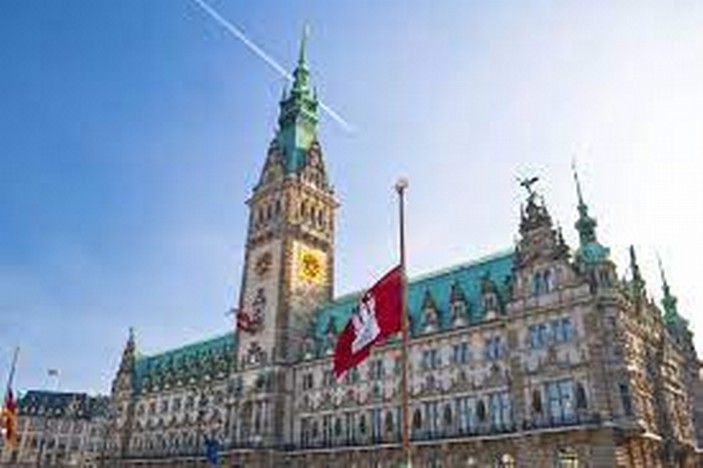 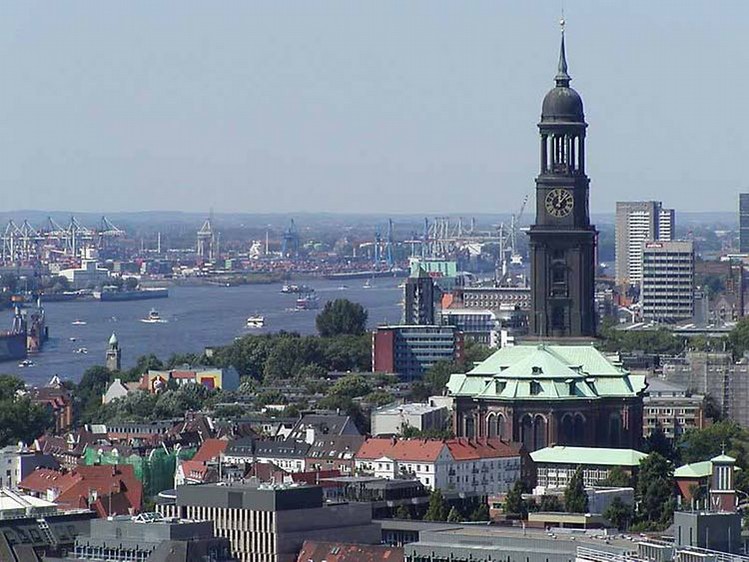 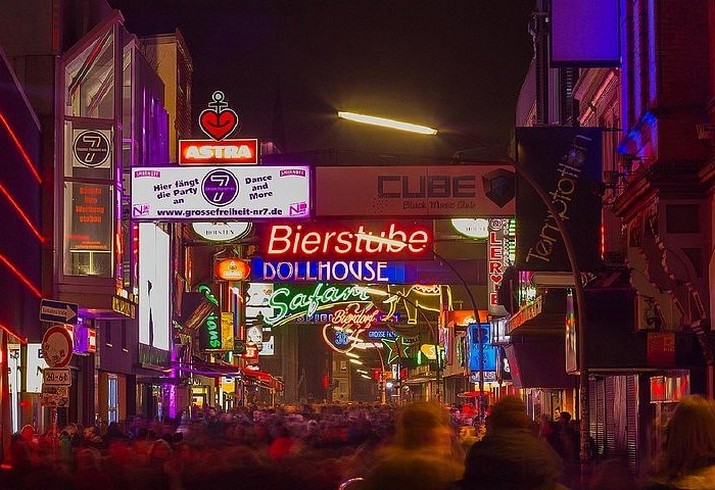 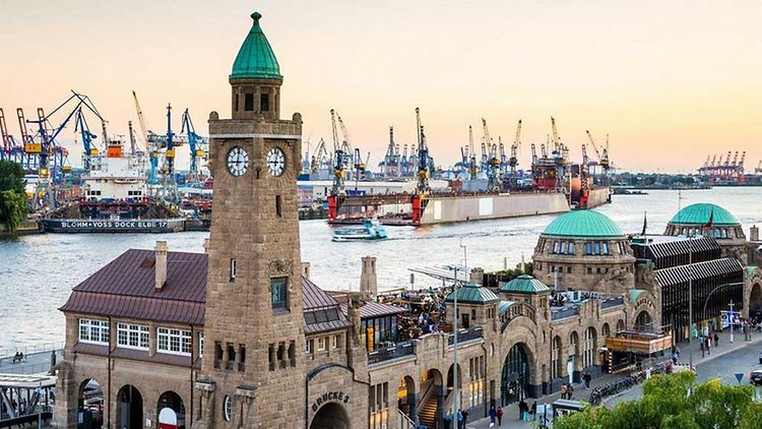 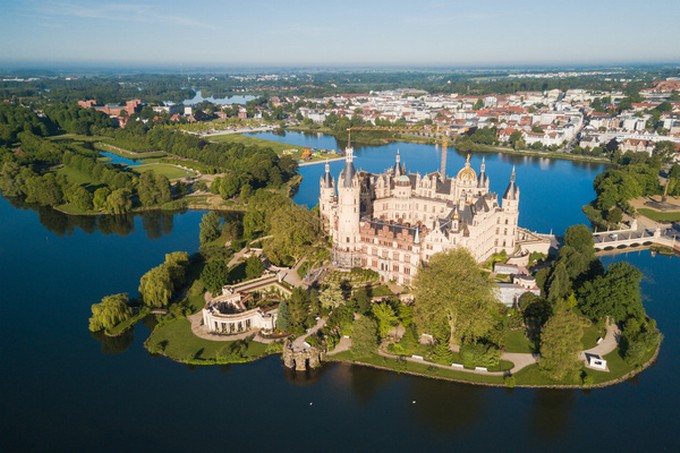 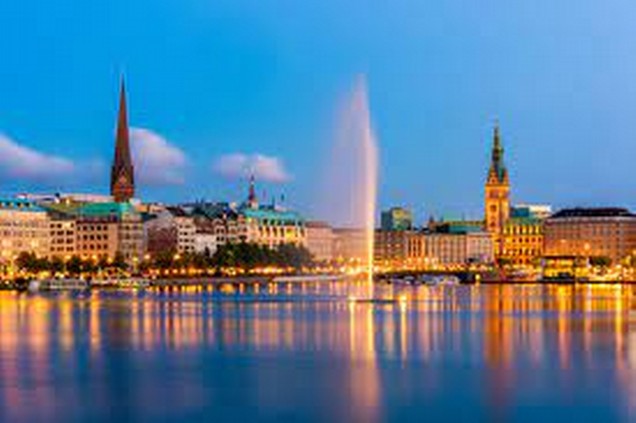